What’s the same and what’s different?
Can you sort them into groups?
Could you define what an equation is?
Glossary

Operation 

Term 


Expression 

Equation  


Identity 
coefficient
constant
variable
Sort the following into the correct column of the table:
I have 3 bags of marbles. Altogether I have 24 marbles.

How many marbles are in each bag?
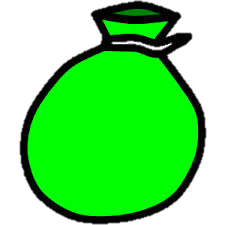 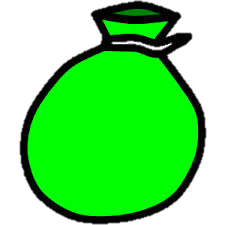 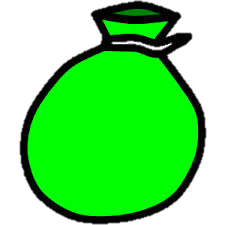 +           +           = 24
8            8            8
I have 3 bags of marbles. Altogether I have 24 marbles.

How many marbles are in each bag?
Your turn!
A
B
C
D
Your turn!
A
B
C
D
Your turn!
A
B
C
D
Your turn!
A
B
C
D
Your turn!
A
B
C
D
Your turn!
A
B
C
D
Your turn!
A
B
C
D
Your turn!
A
B
C
D
I have 1 bag of marbles. I put in 3 extra marbles. There are now 9 marbles in the bag.

How many marbles were in the bag to begin with?
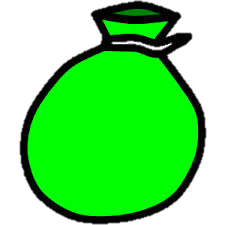 + 3 = 9
6
I have 1 bag of marbles. I put in 3 extra marbles. There are now 9 marbles in the bag.

How many marbles were in the bag to begin with?
Your turn!
A
B
C
D
Your turn!
A
B
C
D
Your turn!
A
B
C
D
Your turn!
A
B
C
D
Your turn!
A
B
C
D
Your turn!
A
B
C
D
I have 2 bags of marbles and 5 extras. Altogether I have 13 marbles.

How many marbles are in each bag?
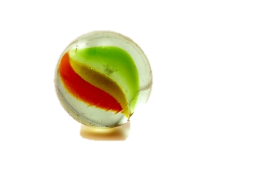 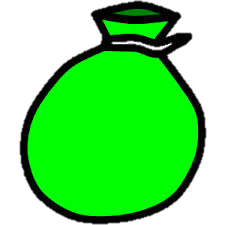 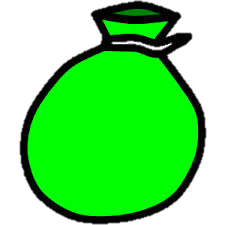 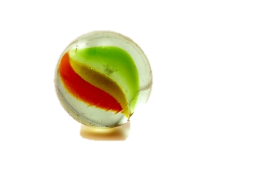 +           +           = 13
4            4
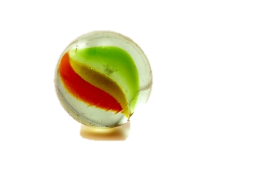 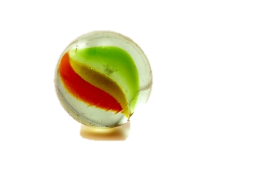 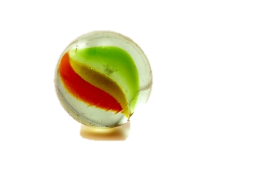 I have 2 bags of marbles and 5 extras. Altogether I have 13 marbles.

How many marbles are in each bag?
Using algebra:
Let’s try this one:
One more:
Your turn!
A
B
C
D
Your turn!
A
B
C
D
Your turn!
A
B
C
D
Your turn!
A
B
C
D
Your turn!
A
B
C
D
Your turn!
A
B
C
D
VariationTheory.com
[Speaker Notes: Created by Richard Tock]
VariationTheory.com
[Speaker Notes: Created by Richard Tock]
When there is a variable on both sides of the equals sign, start by eliminating the smallest variable.

Which is the smallest variable in the following pairs?